23RD PRIMARY SCHOOL of Thessaloniki, Greece
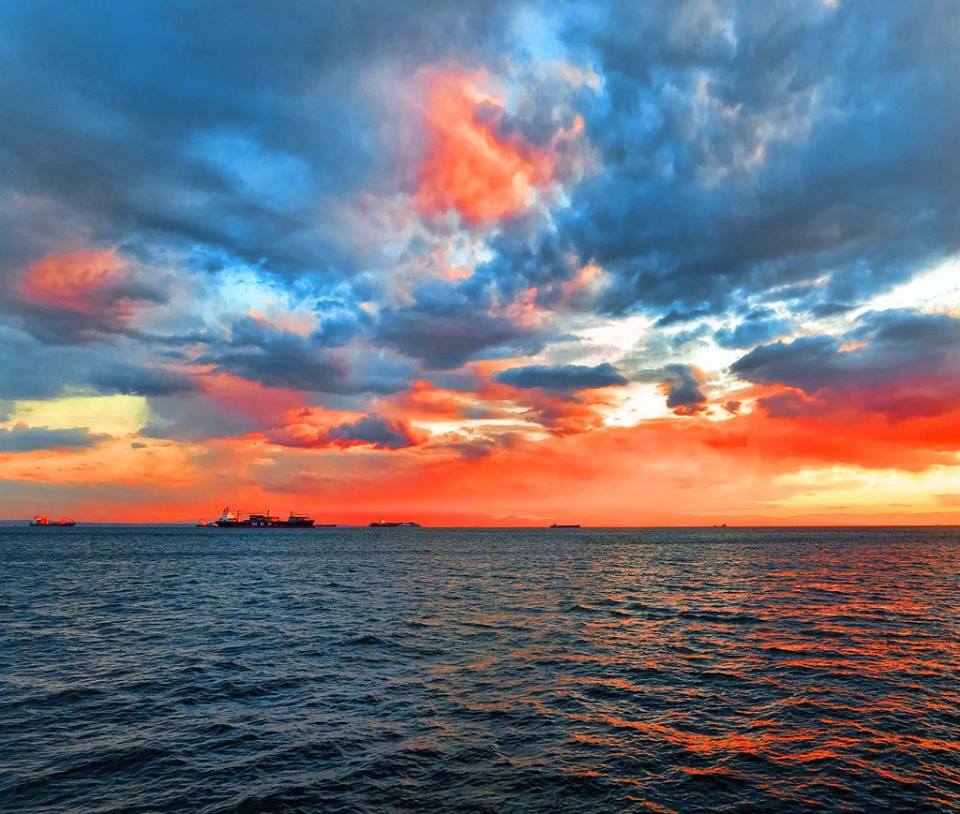 - Talking   about 
    Our   Ancestors
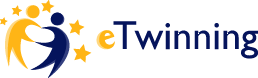 GREETINGS   FROM   GREECE        a part of South-East Europe.
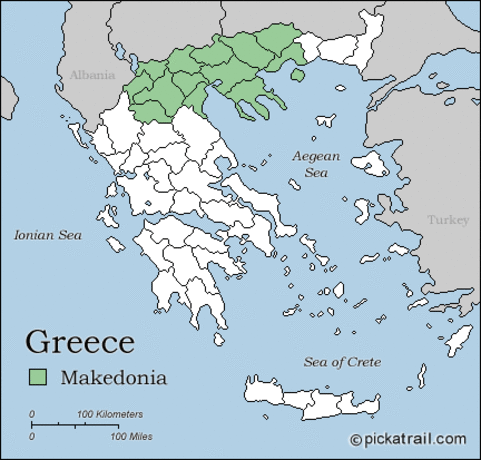 We live in Northern Greece, 
in the region of Macedonia.
Our city is Thessaloniki!
Thessaloniki is a big and ancient greek city.
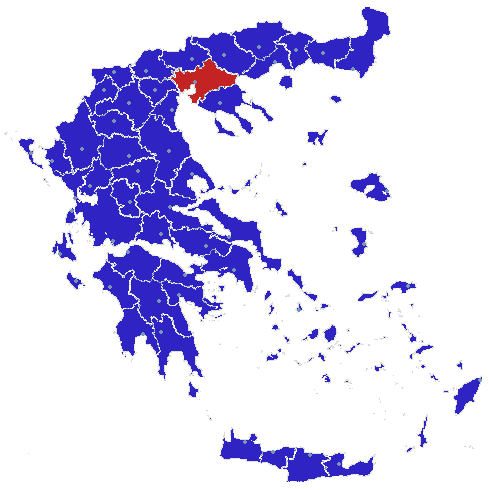 Thessaloniki was established by king Cassander of ancient Macedonia, in 315 BC. He gave our city his wife’s name, who was a sister of Alexander the Great and daughter of king Philip.
Thessaloniki  remained  a  big and famous city through three empires: Roman, Byzantine and Ottoman.
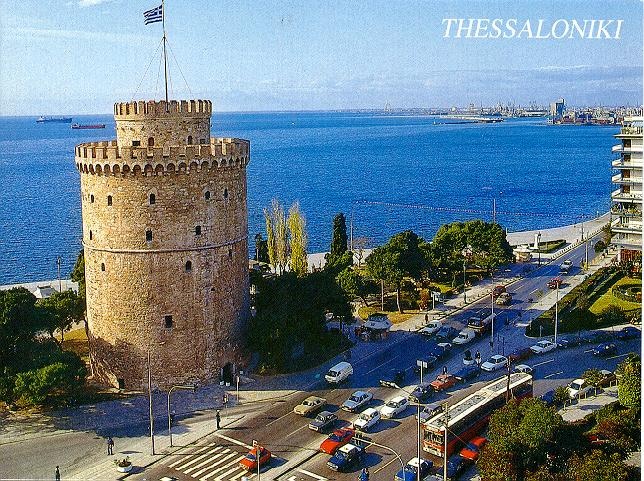 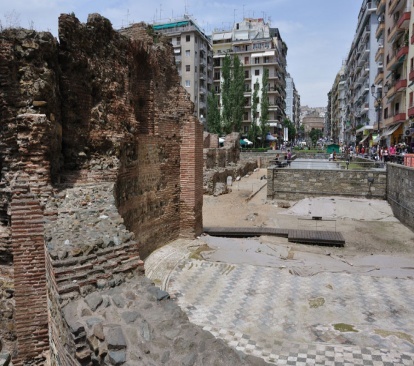 There are many ancient greek and roman remains, ruins and buildings,
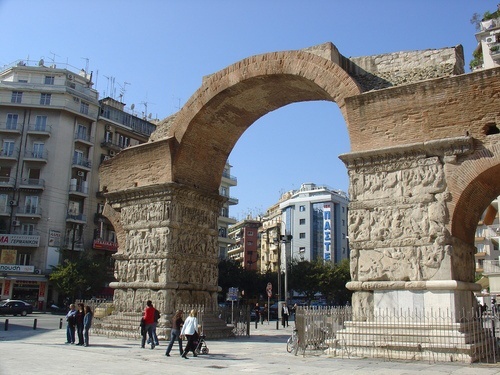 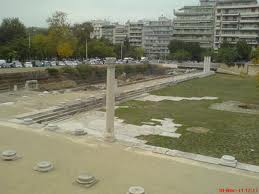 and  many  byzantine  churches.
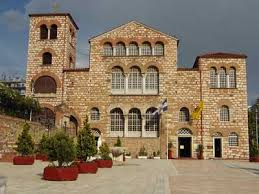 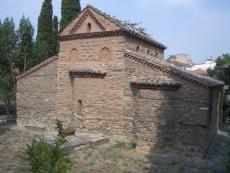 Our city is a living museum !
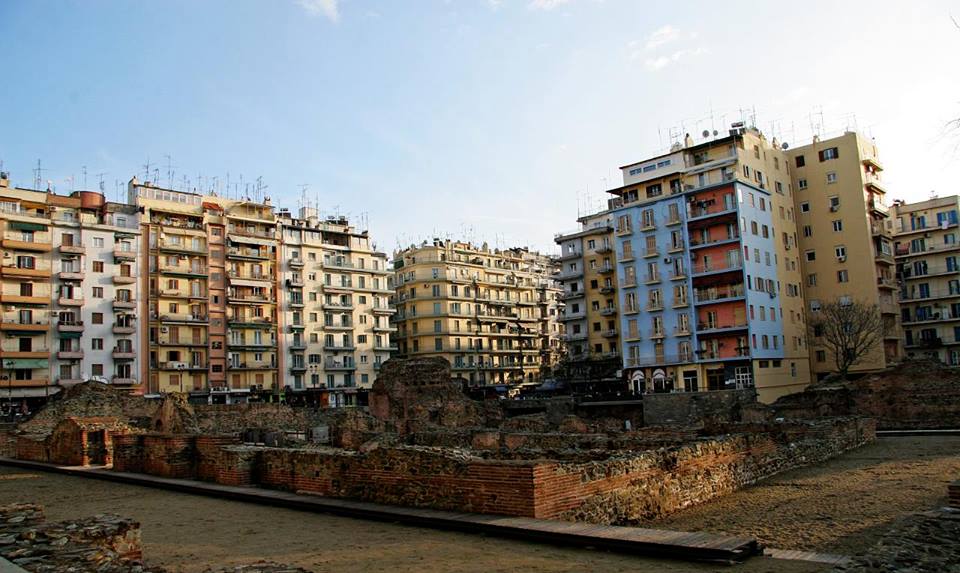 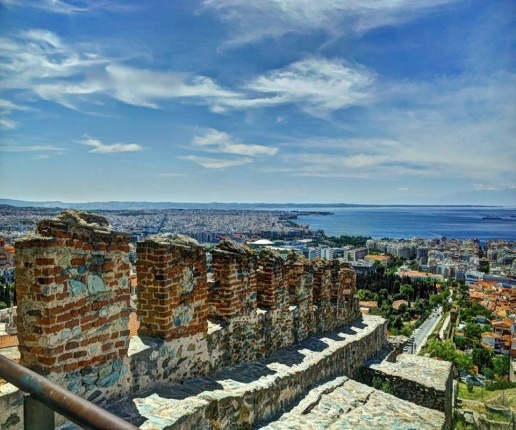 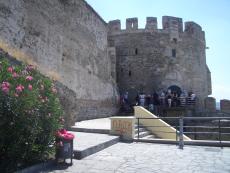 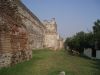 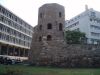 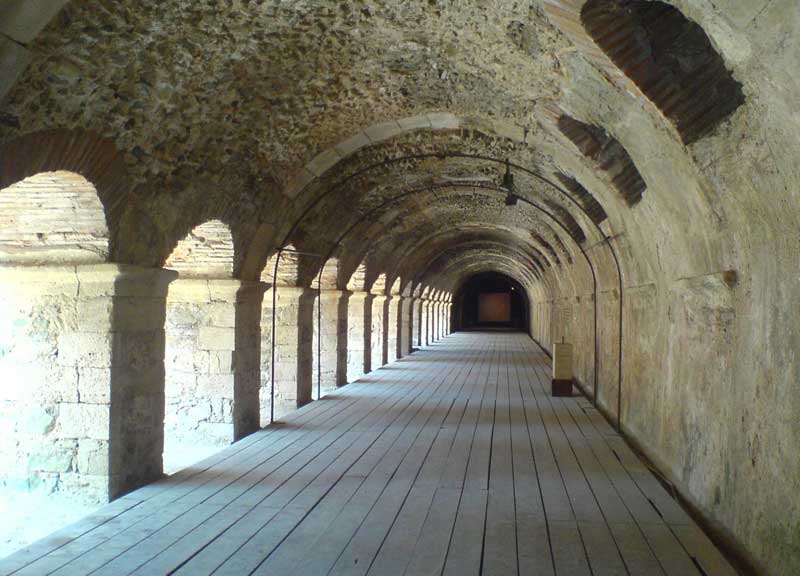 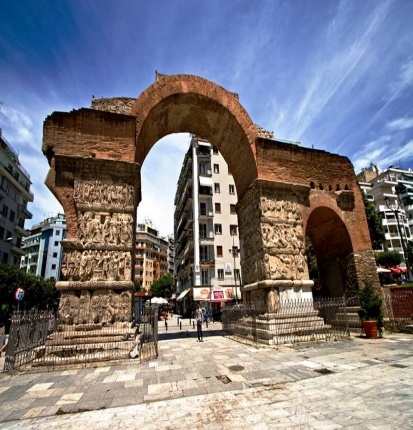 Thessaloniki is still a big and very beautiful city
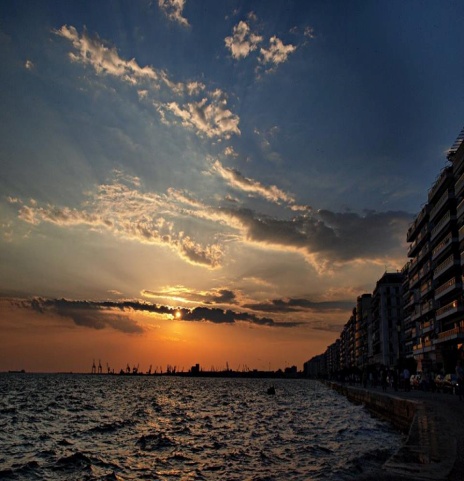 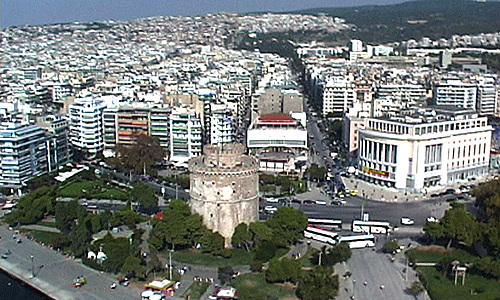 Its population nowdays is more than 800.000 people.
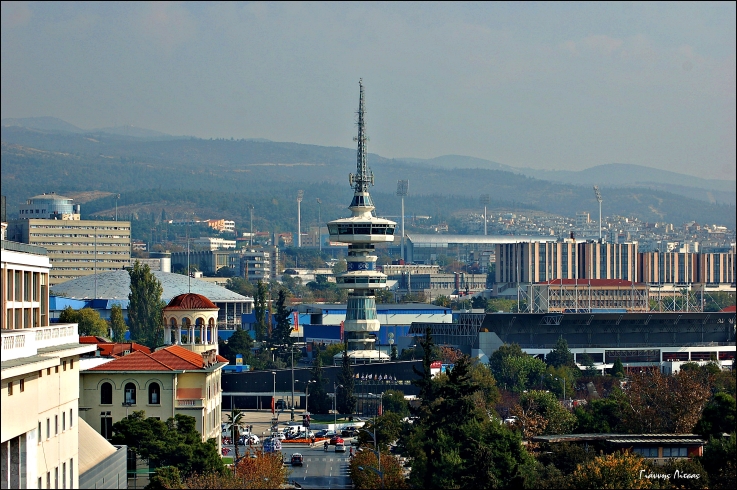 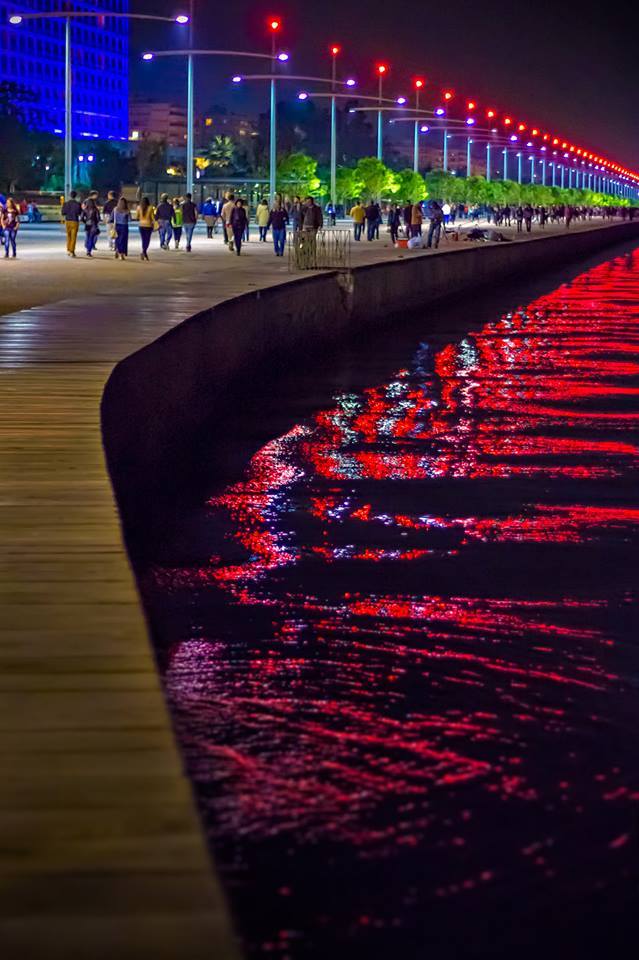 Τhis  is  our  neighbourhood ,  Ano  Toumba .
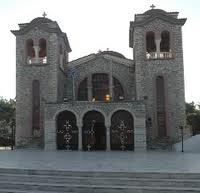 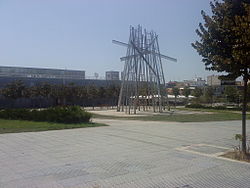 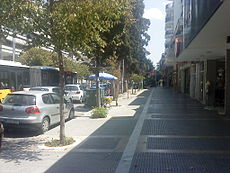 And this is our school, the 23rd Primary School of Thessaloniki.
Our school has 250 pupils and  28  teachers.
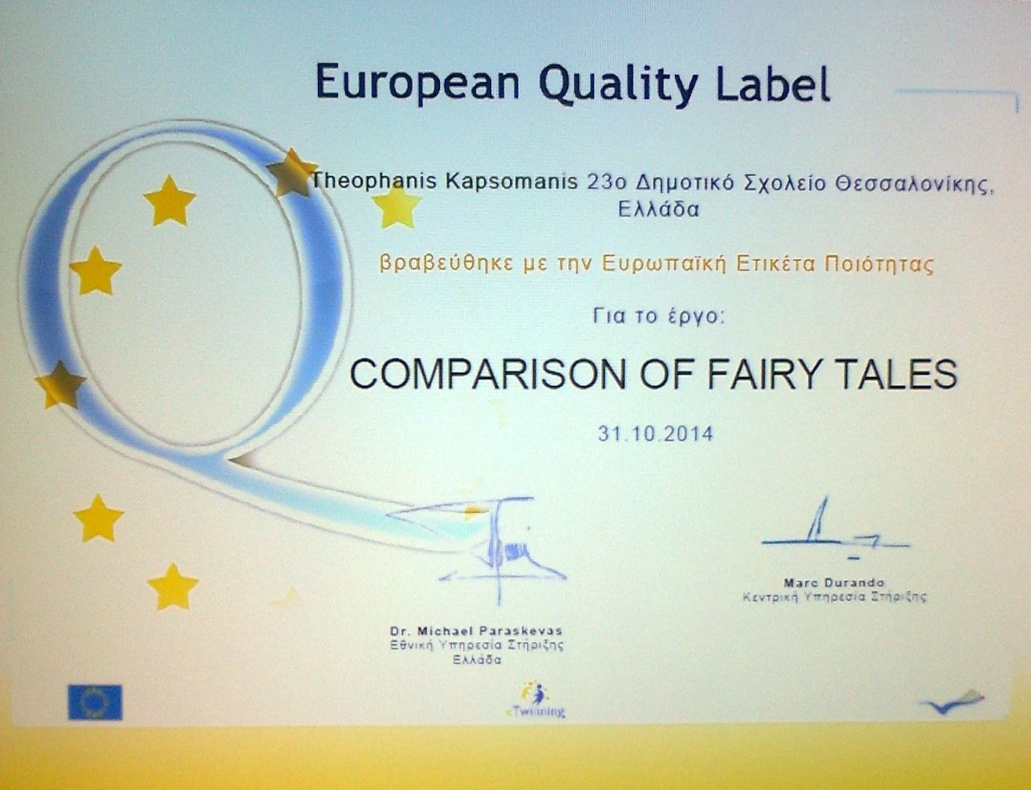 And we are the 1st class of the 5th grade.
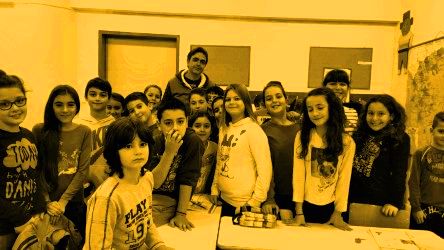 11 girls and 13 boys, 1 basic teacher (responsible for language  &  literature , maths , physics , history  and religion), and 5 supporting teachers ( for english language, athletics , informatics , music  &  art )
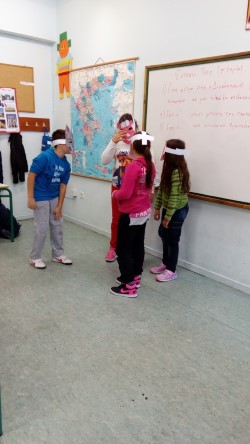 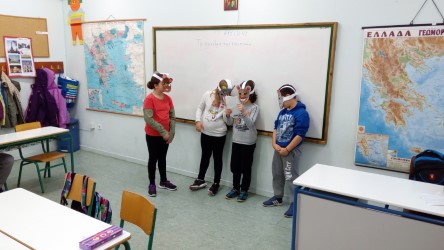 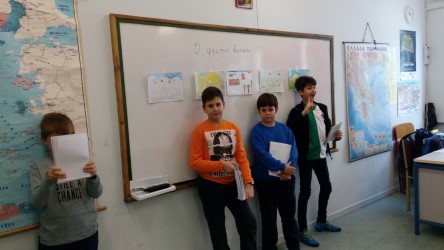 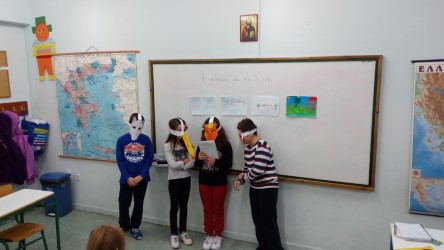 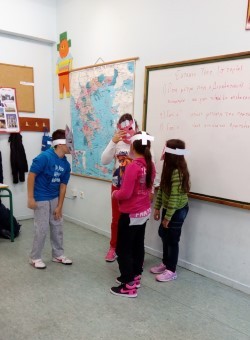 We hope we’ll all have a nice collaboration in our project, “Talking about our Ancestors”.
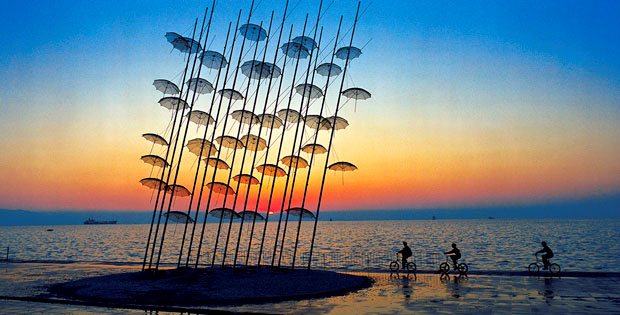